Evropské sociální systémy
Struktura
Světový rámec pro sociální politiku
Evropský rámec pro sociální politiku
Rada Evropy
Evropská unie
Parametry systémů
Světový rámec pro evropskou politiku
League of Nations  (1919)
Kolektivní bezpečnost
Smírčí řešení mezinár. sporů
Snížení zbrojení
Otevření diplomacie
Pacifismus
Členství se vzdali Japonsko (1933), Německo (1934), Itálie (1937), jediný vyloučený stát SSSR (1939)
Rozpuštěna, de facto navázala UN (OSN) 1946
[Speaker Notes: Reakce na WW 1
Cíle: 
Demilitarizace
Světový mír
Prevence válek skrze diplomacii a zásady kolektivní bezpečnosti
WW II. – prohloubení sporů, tenzí (neschopnost reagovat na Itálii, Německo aj.)]
UN (OSN)
Charta OSN (1945) – regulace lidských práv
Vznik odborných organizací OSN
WHO – lékaři (licence), akreditace nemocnic, mezinár. regulace zdraví, boj proti infekcím, epidemiím, pandemiím, principy organizace zdravotnictví, práva pacienta
UNESCO – věda, školství, kultura
UNICEF – děti a matky 
ILO – pracovní podmínky, tripartitní struktura

A zřízené výbory a podvýbory…
UNHCR – Úřad vysokého komisaře OSN pro uprchlíky
UNHRC – Výbor OSN pro lidská práva
další
[Speaker Notes: FAO – Organizace pro výživu a zemědělství
ICAO - 
ILO
IPCC
MAAE
UNIDO
ITU
UNAIDS
SCSL
UNCTAD
UNCITRAL
UNDCP
UNDP
UNEP
UNESCO
UNODC
UNFIP
UNIFEM
UNFPA
OHCHR
UNHCR
UNHRC
HABITAT
UNICEF
UNRWA
UPU
WFP
WHO
WMO]
OSN v Evropě
EHK v Ženevě
Evropská úřadovna WHO v Kodani
Úřad vysokého komisaře pro uprchlíky
UNICEF

v ČR - https://www.osn.cz/osn/agentury-osn-v-cr/
[Speaker Notes: EHK v Ženevě – jedna z pěti regionálních komisí OSN (obnova po WW II., nyní spolupráce)

WHO:
Podpora zdraví
Podpora zdravotní bezpečnosti
Upevňování zdravotnických systémů
Využití poznatků z výzkumu při formulování strategií
Posilování spolupráce
Zlepšení implementace rozhodnutí

Priority ČR v WHO:

Priority České republiky ve WHO:
Podpora zdraví během života (Zdraví 2020, Zdraví ve všech politikách, Zdravé stárnutí, Primární péče)
Nepřenosná onemocnění (Prevence a kontrola, Výživa)
Dohled a bezpečnost (Připravenost na pandemická a epidemická onemocnění)
Univerzální zdravotní pokrytí
Management (e-Health)

https://www.osn.cz/osn/agentury-osn-v-cr/  
https://www.euro.who.int/en/countries/czechia
https://euro.sharefile.com/share/view/s3073c48824845f2b]
OSN - dokumenty
Všeobecná deklarace lidských práv – 1948
Úmluva o statusu uprchlíků – 1951
Pakty 1966 o
Ekonomických, sociálních a kulturních právech
Občanských a politických právech
Úmluva o odstranění všech forem diskriminace žen – 1979
Úmluva o právech dítěte – 1989
Úmluva o právech zdravotně postižených – 2007
Summity – Millenium Goals, Proti chudobě aj.

http://www.mpsv.cz/cs/493
[Speaker Notes: Rozvojové cíle tisícilení – Millenium Goals
cíl: Odstranit extrémní chudobu a hlad
cíl: Dosáhnout základního vzdělání pro všechny
cíl: Prosazovat rovnost pohlaví a posílit roli žen ve společnosti
cíl: Snížit dětskou úmrtnost
cíl: Zlepšit zdraví matek
cíl: Bojovat s HIV/AIDS, malárií a dalšími nemocemi
cíl: Zajistit udržitelný stav životního prostředí
cíl: Budovat světové partnerství pro rozvoj]
Evropské struktury
Haagská konference (soukromé právo)
Rada Evropy a Evropský soudní dvůr pro lidská práva
ESUO + EURATOM + EHS → EU (Lisabon 2009)
OBSE (OSCE - Organization for Security and Cooperation in Europe)
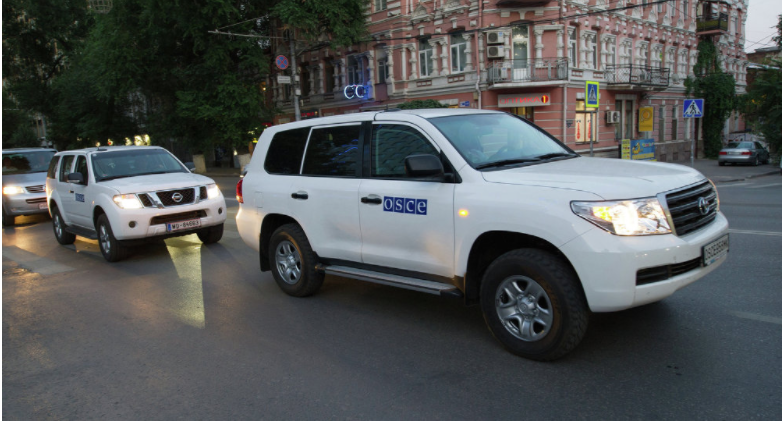 [Speaker Notes: Hague Conference on Private International Law
https://www.hcch.net/en/home

- Volba práva: V případě soukromoprávního poměru s přítomností mezinárodního prvku obsahuje poměr vztah ke dvěma nebo k více státům, tj. k jejich právním řádům, a cílem je určit, který z těchto dotčených právních řádů se má pro daný právní vztah použít.
- Pravomocí soudu. Rozumí se tím, který soud má oprávnění rozhodnout o vzniklém právním sporu.
- Uznáním a výkonem cizích soudních rozhodnutí. Spočívá v tom, zda je možno přiznat cizímu soudnímu rozhodnutí tytéž právní účinky jako rozhodnutí tuzemskému.

EU:
ESUO – Evropské společenství uhlí a oceli – 1950
EHS – 1957 (Římské smlouvy) – Evropské hospodářské společenství
Euratom – Evropské společenství pro atomovou Energii
1967 – Evropské společenství

1985 a 1995 – Schengen I a Schengen II.]
Rada Evropy
Mezivládní organizace (1949)
Podmínka členství:
Stát akceptuje a zaručuje právní stát (demokratický)
Stát akceptuje a zaručuje základní lidská práva a svobody pro své občany
ČSFR – 1991
ČR 1993
http://www.radaevropy.cz/clenske-staty-rady-evropy.html
[Speaker Notes: Evropský soud pro lidská práva:
Evropský soud pro lidská práva (European Court of Human Rights) – dohlíží na dodržování Úmluvy o ochraně lidských práv a základních svobod]
Rada Evropy
Úmluva č. 005 o ochraně lidských práv a základních svobod
Úmluva č. 035 Evropská sociální charta
POLITICKO-PRÁVNÍ RÁMEC
NĚMECKO
USA
2015
USA
1789
←EU
UNITÁRNÍ STÁT
FEDERACE
KONFEDERACE
UNITÁRNÍ STÁT
Jediná struktura moci (nevylučuje dekoncentraci, decentralizaci a subsidiaritu)
 Jediná ústava
FEDERACE
 paralelní struktura moci
 společné (centralizované agendy):
 zahraniční politika
 zahraniční obchod
 finance
 obrana
KONFEDERACE
 smluvní princip
 řeší pouze to, co je domluveno
EU – základní pilíře činnosti
VOLNÝ POHYB
ZBOŽÍ
KAPITÁLU
SLUŽEB
PRACOVNÍKŮ (OSOB)
Sociální souvislosti volného pohybu pracovníků
ROVNOST
ZDRAVÍ
SOCIÁLNÍ PRÁVA
PRACOVNÍ PODMÍNKY
VZDĚLÁNÍ
KOMPETENCE EU A SUVERENITA ČLENŮ
PRINCIP SUBSIDIARITY
[Speaker Notes: 13. Systematika pramenů práva eu a jejich vzájemné vazby
- pramen práva = formy v nichž je obsaženo objektivní právo (objekt. právo = právní normy tj. 
obecně závazná pravidla chování) 
- hierarchizace evropských norem podle právní síly není upravena primárním právem, ale 
postupně se vyvíjela díky ESD 
- dělení práva EU: 
- z hlediska obsahu: institucionální (ústavní) x hmotné (materiální) 
- dle autora právního aktu: 
a) členské státy- primární právo, terciální právo, akty zástupců členských států v Radě, 
částečně i tzv. smíšené smlouvy 
b) orgány EU – sekundární právo (včetně tzv. vnějších smluv + částečně i tzv. smíšené 
smlouvy), judikatury evropských soudů 
Právo EU – dělení: 
1) PRIMÁRNÍ PRÁVO(a prameny práva rovnocenné primárnímu právu) 
- tvoří ho soustava mnohostranných mezinárodních smluv (normativní právní smlouvy dle 
obecné teorie práva, smlouvy právotvorné – partikulární dle teorie mezin. práva) 
zakládající mezi smluvními stranami v určitém regionu zvláštní práva a povinnosti 
- z hlediska svého významu v systému práva EU a ve vztahu k ostatním pramenům práva je 
považováno za „ústavní právo“, „základní ústavní chartu“, jíž jsou podřízeny ostatní 
prameny evropského práva 
- do primárního práva patří: 
a) Zakládající smlouvy 
- SEU (Smlouva o Evropské unii) 
- SFEU (Smlouva o fungování EU – dříve Smlouva o založení ES) 
- SESAE (Smlouva o založení evropského společenství pro atomovou energii) – 1957, 
Římská smlouva 
b) Novelizace těchto smluv: 
- Jednotný evropský akt (1986), Maastrichtská smlouva(1992), Amsterodamská 
smlouva (1997), Niceská smlouva (2001), Lisabonská smlouva (2007) 
c) Veškeré přílohytěchto smluv (protokoly a prohlášení – dnes celkem 37 
d) Smlouvy o přistoupeníjednotlivých členských států 
e) „Akty“ předvídané Smlouvami(např. akt o všeobecných přímých volbách do EP) 
f) Listina základních práv EU a její „vysvětlení“ 
- zakládací smlouvy doprovází 65 prohlášení, jimž není výslovně přisouzena jakákoliv 
právní závaznost – mají interpretační význam 
- vzájemné vztahy mezi součástmi primárního práva: 
- vztah mezi smlouvami navzájem: mají stejnou právní sílu, SEU – základní ustanovení 
a SFEU doplňuje 
- vztah Smluv s SESAE: není zmíněn – jde o rovnoprávné akty mezin. práva 
- vztah LZP a Smluv: Smlouvy jsou speciální vůči LZP (při duplicitě práv se použijí 
podmínky ve Smlouvách, LZP je použije jen při aplikaci práva 
EU) 
2) NEPSANÉ PRAMENY PRÁVA 
- ty prameny, které vznikají spontánně: právní obyčeje, soudní precedenty, právní principy 
a) Právní obyčej 
- v právu EU jen okrajově (v činnosti orgánů EU) 
b) Obecné právní zásady 
- obecné regulativní ideje, které musí normotvůrce dodržovat kvůli konsistenci 
právního řádu 
- mají vyšší míru obecnosti než právní normy a mohou být navzájem rozporné 
- jejich základ vychází z právních řádů členských států 
- zavazují orgány EU 
- mají vyšší hierarchické postavení než sekundární právo 
- závazné i pro členské státy, pokud jednají v rámci evr. práva 
- za urč. podm. jsou i přímo použitelné 
- obsahem: hodnoty společné všem člens. státům 
- zásady společné právním řádům členských států: 
- nullum crimen, nulla poena sine lege, ne bis in idem, zásada hierarchie norem 
založená na rozdílu mezi obecnými předpisy a prováděcími opatřeními v rámci 
sekundárního práva 
- zásady odvozené z povahy práva EU jakožto společenství práva: 
- právní jistota a její projevy: 
- legitimní očekávání,zákaz retroaktivity (výjimky: pokud je to nezbytné pro 
uskutečnění sledovaného cíle obecného zájmu a je náležitě respektováno 
legitimní očekávání dotčených osob) 
- respektování nabytých práv, publicita, dobrá víra, srozumitelnost právních 
předpisů 
- řádná správa, proporcionalita – přiměřenost, právo na efektivní soudní ochranu, 
respektování práva na obranu u správních orgánů EU (právo být slyšen, 
seznámení se spisem při správní kontrole,…) 
- zásady mezinárodního práva 
- ESD je při zaplňování mezer evropského práva výkladem nepreferuje 
- odmítnuty, pokud jsou neslučitelné s evropským právem 
- výhrada nesplněné smlouvy – tj. zákaz ospravedlnit nesplnění své povinnosti 
poukazem na předchozí nesplnění jiné povinnosti jinou smluvní stranou 
představující jistý druh svépomoci 
- povinnost vyčerpat vnitrostátní právní prostředky před žalobou u ESD (X 
existence přímých žalob k ESD) 
- některé mezinárodněprávní interpretační metody (metoda teleologická, extenzivní 
výklad závazků členských států,…) 
c) Základní lidská práva 
- hlavní prameny (čl. 6 SEU): 
- Listina základních práv EU (postavení primárního práva) 
- Evropská úmluva o lidských právech 1950 
- ústavní tradice společné členským státům EU 
- další mezinárodní nástroje ochrany LP, k nimž členské státy přistoupily/s nimiž 
spolupracovaly, jež jsou pro čl. státy závazné mezinárodněprávně (Evropská 
sociální charta, Charta ES základních sociálních práv pracovníků, Všeobecná 
deklarace LP, Mezinárodní pakt o občans. a polit. právech,…) 
- do přijetí SEU i judikatura ESD 
- ochrana ZLP zavazuje: orgány EU 
členské státy při aplikaci vnitrostátního práva, norem EU 
- LZPEU 
- postavení primárního práva 
- obsahuje nejen základní práva, ale i právní zásady 
- ustanovení nepřinášejí nový nárok pro jednotlivce (mají být aplikována 
v souladu s pravidly stanovenými právem Unie a vnitrostát. práv. předpisy a 
zvyklostmi) 
- Smlouvy jsou vůči LZPEU leges speciales 
- LZPEU přestavuje vůči zákl. právům uznaným právem EU jen minimální 
standard 
- její výklad nesmí odporovat tradicím čl. států 
- obsah: 
- třídění zákl. práv do 6 hlav: důstojnost, svobody, rovnost, solidarita, 
občanská práva, soudnictví 
3) VNĚJŠÍ SMLOUVY 
- MS uzavírané mezi EU a třetími státy/mezinár. organizacemi 
- hierarchicky stojí mezi primárním a sekundárním právem 
- přednost před sekundárním právem – vnější smlouvy jsou závazné pro orgány EU 
(sekundární akty je nutno vykládat v co největším možném rozsahu v souladu 
s uvedenými smlouvami) 
- zavazují členské státy 
- aby mohly být uzavřeny, musí platit, že jejich uzavření : 
- předvídá primární právo – tj. Smlouvy 
- je nezbytné k dosažení cílů Smluv v rámci politiky Unie 
- je stanoveno právně závazným aktem Unie 
- se může dotknout společných pravidel nebo změnit jejich oblast působnosti 
4) SEKUNDÁRNÍ PRÁVO 
- akty, jež přijímají orgány vzniklé na základě primárního práva tj. orgány EU 
- sekundární akt lze přijmout, pokud existují pravomoci k jeho přijetí a dodrží se rozpočtová 
kázeň 
- druhy sekundárních aktů: 
1) právně závazné 
a) legislativní: nařízení, směrnice a rozhodnutí přijímané na základě primárního práva 
b) nelegislativní: akty přijímané na základě zmocnění v legislativním aktu 
- delegované: akty s obecnou působností přijímané Komisí, jež doplňují/pozměňují 
nepodstatné prvky nařízení či směrnice 
- povinnou součástí aktu slova „v přenesené působnosti“ 
- prováděcí: přijímané zásadně Komisí (výjimečně Radou) – je-li třeba pro provádění 
právě závazných aktů stanovit členským státům, které mají povinnost 
provádět akty EU, jednotné podmínky 
- povinnou součástí aktu slovo „prováděcí“ 
- akty SZBP - zvláštní postavení i režim přijímání 
2) nezávazné 
- doporučení, stanoviska a další nezávazné akty 
- další dělení na akty individuální(rozhodnutí s adresátem) X normativní(s obecnou 
působností) 
- uvnitř jednotlivých kategorií mezi výše uvedenými akty není hierarchie 
A) Nařízení 
- má obecnou závaznost (podobá se vnitrostátnímu zákonu) – upravuje konkrétní skutkové 
situace pro abstraktně určené adresáty 
- je závazné ve všech svých částech (nemůže být adresáty aplikováno selektivně) 
- je přímo použitelné v každém členském státě (automaticky zakládá práva a povinnosti 
v právním řádu členských států) - existují ale i nařízení, která se nevztahují na všechny 
členské státy 
- používá se zejm. v oblasti výlučných pravomocí, kde je možno přijmout vlastní úpravu 
(např. regulace zemědělských trhů, soutěž) 
- může mít různou právní sílu podle toho, zda jde o nařízení legislativní/ delegované/ 
prováděcí 
B) Směrnice 
- specifický nástroj harmonizace úprav čl. států v oblastech, kde má EU jen nevýlučné 
pravomoci 
- adresáty směrnice: členské státy 
- znaky: 
- závaznost zamýšleného výsledku směrnice 
- je ho dosaženo, pokud čl. stát zajistí řádné (obsahově správné a včasné) promítnutí 
obsahu směrnice do vnitrostátního transpozičního opatření + zajistí jeho řádnou 
aplikaci a vymahatelnost + oznámí transpoziční opatření Komisi 
- uvážení čl. států ohledně volby formy a prostředků transpozičního předpisu 
- minimální požadavky transpozice: 
- musí přesně odrážet obsah směrnice (odchylky možné, pokud to dovoluje 
směrnice/primární právo) 
- způsob transpozice: jasný, přesný a transparentní 
- transpozič. opatření – forma obecně závazného předpisu 
- lhůta k dosažení účelu – většinou 2-4 roky 
- před jejím uplynutím nejsou ustanovení směrnice přímo 
použitelná 
- důsledky neprovedení směrnice: 
- ustanovení směrnice může být přímo použitelné/ mít nepřímý účinek 
- možnost podání žaloby na náhradu škody jednotlivcem x čl. státu 
- možnost podání žaloby na porušení Smluv 
C) Rozhodnutí 
- je závazné v celém rozsahu 
- zpravidla má adresáty, nově (od LS) je ale mít nemusí 
- má obecnou působnost 
- jsou-li adresátem, čl. státy jsou povinny přijmout k němu potřebná prováděcí opatření 
- přímý účinek a vykonatelnost 
- významným typem rozhodnutí – rozhodnutí ESD 
- autoritativní výklad práva EU x zaplňování mezer v psaných pramenech práva EU x 
dovozování nepsaných pramenů práva 
D) Akty sui generis 
- akty, které nejsou uvedeny v čl. 288 SFEU (např. rozhodnutí zástupců vlád členských 
států v Radě) 
- ESD u nich přezkoumává, zda respektují požadavky primárního práva 
E) Meziorgánové dohody 
- upravují způsoby spolupráce mezi otgány EU navzájem (zejm. oblast rozpočtová a 
rozhodovací) 
- zavazují orgány politicky a morálně, právně jen je-li to dohodnuto 
F) Nezávazné právní akty 
- Doporučení 
- není závazné, ale může mít jisté právní účinky (představuje obecný rámec určitých 
činností EU) 
- přijímá je hl. Rada, ale i Komise či ECB 
- Stanoviska 
- jsou obligatorně požadována v rámci některých řízení 
- obsahuje posouzení určité právně relevantní situace 
- adresáty: především čl. státy (i u doporučení) 
- Sdělení Komise 
- obsahuje výkladová pravidla, sděluje, jak bude rozhodovat v budoucnu – vytváří 
soft law 
- nejsou právně závazné, vytvářejí legitimní důvěru a očekávání 
- Vysvětlení(vydáno k LZP) 
- Rezoluce-prohlášení Rady - definují budoucí program činnosti některé oblasti 
- nemají právní závaznost 
G) Platné historické formy sekundárních aktů 
- předpisy ve formách, jež současné primární právo nezná 
- tyto akty zůstávají v platnosti i po LS, dokud nebudou zrušeny či nahrazeny 
- Rámcové rozhodnutí (obdobou směrnice pro policejní a justiční spolupráci ve věcech 
trestních), nemají přímý účinek 
- společné akce, společné strategie a společné postoje – nahrazeny formou rozhodnutí 
s příslušným obsahem (strategie, akce, postoj) 
5) TERCIÁLNÍ PRÁVO 
- MS mezi člen. státy EU navzájem, jež usnadňovaly fungování EU – časem ale 
nahrazovány regulérním sekundárním právem 
- je sporné, zda jde o pramen EP 
- úmluvy za účelem harmonizace práva v zájmu FO a soukromých osob ve 4 oblastech, 
úmluvy koordinující postupy čl. států v policejní a justiční spolupráci v trestních věcech, 
úmluvy usnadňující výkon primárního práva]
STRUKTURA EU
EVROPSKÁ RADA – PŘEDSEDA EVROPSKÉ RADY, PŘEDSEDA EVROPSKÉ KOMISE, HLAVY STÁTŮ A PŘEDSTAVITELÉ VLÁD ČLEN SKÝCH ZEMÍ
PŘEDSEDA EU
ZAHRANIČNÍ AGENDA
EVROPSKÝ SOUDNÍ DVŮR
RADA EU
EVROPSKÝ PARLAMENT
HOSPODÁŘSKÝ A SOCIÁLNÍ VÝBOR
EVROPSKÁ KOMISE
ODBORNÉ KOMISE
VÝBOR PRO REGIONY
GENERÁLNÍ TAJEMNÍK EU
AGENTURY EU
ÚŘAD EU
[Speaker Notes: https://europa.eu/european-union/eu-law/decision-making/procedures_cs
Směr politiky
Evropská rada určuje obecné politické směřování EU – ale nemá pravomoc přijímat právní předpisy. Tvoří ji předseda – v současné době Charles Michel – hlavy států a představitelé vlád členských zemí, předseda Evropské komise (Ursula von der Leyen). Zasedá obvykle 4x do roka v rámci několikadenního summitu.
Legislativní proces
Do tvorby právních předpisů jsou zapojeny především 3 orgány:
Evropský parlament, který zastupuje občany EU a je jimi přímo volen
Rada Evropské unie, která se skládá ze zástupců jednotlivých členských států. Předsednictví v Radě si členské státy předávají. Hlavními úkoly Rady jsou:- vykonávání legislativní funkce
- vykonávání rozpočtové funkce
- koordinace hospodářských politik členských států
- podepisování dohod mezi EU a dalšími státy
- rozvíjení Společné zahraniční a bezpečnostní politiky EU

Evropská komise, která usiluje o obranu zájmů Evropské unie jako celku – exekutiva (navrhuje a vymáhá dodržování právních předpisů, provádí politiky, plní rozpočet EU).
Uvedené tři instituce společně vytváří prostřednictvím tzv. běžného legislativního postupu (známého dříve pod názvem spolurozhodování) politiky a právní předpisy, které platí v celé EU. V zásadě je to Komise, kdo navrhuje nové zákony, přičemž Parlament a Rada je schvalují. Komise a členské státy je pak provádějí a Komise dohlíží na to, aby se v členských státech náležitě uplatňovaly. Předsedou Evropské komise je Ursula von der Leyen

Jiné orgány a instituce EU
Důležitou úlohu plní také
Soudní dvůr Evropské unie, který dohlíží na dodržování evropského práva, a
Účetní dvůr, který dohlíží na financování činnosti EU
Práva a povinnosti těchto orgánů jsou stanoveny ve Smlouvách, jimiž se řídí veškerá činnost Unie. Smlouvy stanoví pravidla a postupy, jež musí instituce EU dodržovat. Smlouvy odsouhlasili prezidenti a/nebo předsedové vlád členských zemí a ratifikovaly jejich parlamenty.]
EVROPSKÉ PRÁVO
PRÁVO
Primární (SEU, SFEU, SESAE, Římská sml. 1957, Maastrichtská sml. 1992, Amsterdamská sml. 1997, Lisabonská sml. 2009 – Charta zákl. práv EU a další)
Sekundární (závazné - nařízení, směrnice a rozhodnutí na základě primárního práva, nezávazné – doporučení, sdělení apod.)
Terciární
Charty
Metoda otevřené koordinace
SOUDNÍ ROZHODOVÁNÍ
[Speaker Notes: 1) PRIMÁRNÍ PRÁVO(a prameny práva rovnocenné primárnímu právu) 
- tvoří ho soustava mnohostranných mezinárodních smluv (normativní právní smlouvy dle 
obecné teorie práva, smlouvy právotvorné – partikulární dle teorie mezin. práva) 
zakládající mezi smluvními stranami v určitém regionu zvláštní práva a povinnosti 
- z hlediska svého významu v systému práva EU a ve vztahu k ostatním pramenům práva je 
považováno za „ústavní právo“, „základní ústavní chartu“, jíž jsou podřízeny ostatní 
prameny evropského práva 
- do primárního práva patří: 
a) Zakládající smlouvy 
- SEU (Smlouva o Evropské unii) 
- SFEU (Smlouva o fungování EU – dříve Smlouva o založení ES) 
- SESAE (Smlouva o založení evropského společenství pro atomovou energii) – 1957, 
Římská smlouva 
b) Novelizace těchto smluv: 
- Jednotný evropský akt (1986), Maastrichtská smlouva(1992), Amsterodamská 
smlouva (1997), Niceská smlouva (2001), Lisabonská smlouva (2007) 
c) Veškeré přílohytěchto smluv (protokoly a prohlášení – dnes celkem 37 
d) Smlouvy o přistoupeníjednotlivých členských států 
e) „Akty“ předvídané Smlouvami(např. akt o všeobecných přímých volbách do EP) 
f) Listina základních práv EU a její „vysvětlení“ 
- zakládací smlouvy doprovází 65 prohlášení, jimž není výslovně přisouzena jakákoliv 
právní závaznost – mají interpretační význam 
- vzájemné vztahy mezi součástmi primárního práva: 
- vztah mezi smlouvami navzájem: mají stejnou právní sílu, SEU – základní ustanovení 
a SFEU doplňuje 
- vztah Smluv s SESAE: není zmíněn – jde o rovnoprávné akty mezin. práva 
- vztah LZP a Smluv: Smlouvy jsou speciální vůči LZP (při duplicitě práv se použijí 
podmínky ve Smlouvách, LZP je použije jen při aplikaci práva 
EU) 


4) SEKUNDÁRNÍ PRÁVO 
- akty, jež přijímají orgány vzniklé na základě primárního práva tj. orgány EU 
- sekundární akt lze přijmout, pokud existují pravomoci k jeho přijetí a dodrží se rozpočtová 
kázeň 
- druhy sekundárních aktů: 
1) právně závazné 
a) legislativní: nařízení, směrnice a rozhodnutí přijímané na základě primárního práva 
b) nelegislativní: akty přijímané na základě zmocnění v legislativním aktu 
- delegované: akty s obecnou působností přijímané Komisí, jež doplňují/pozměňují 
nepodstatné prvky nařízení či směrnice 
- povinnou součástí aktu slova „v přenesené působnosti“ 
- prováděcí: přijímané zásadně Komisí (výjimečně Radou) – je-li třeba pro provádění 
právě závazných aktů stanovit členským státům, které mají povinnost 
provádět akty EU, jednotné podmínky 
- povinnou součástí aktu slovo „prováděcí“ 
- akty SZBP - zvláštní postavení i režim přijímání 
2) nezávazné 
- doporučení, stanoviska a další nezávazné akty 
- další dělení na akty individuální(rozhodnutí s adresátem) X normativní(s obecnou 
působností) 
- uvnitř jednotlivých kategorií mezi výše uvedenými akty není hierarchie 
A) Nařízení 
- má obecnou závaznost (podobá se vnitrostátnímu zákonu) – upravuje konkrétní skutkové 
situace pro abstraktně určené adresáty 
- je závazné ve všech svých částech (nemůže být adresáty aplikováno selektivně) 
- je přímo použitelné v každém členském státě (automaticky zakládá práva a povinnosti 
v právním řádu členských států) - existují ale i nařízení, která se nevztahují na všechny 
členské státy 
- používá se zejm. v oblasti výlučných pravomocí, kde je možno přijmout vlastní úpravu 
(např. regulace zemědělských trhů, soutěž) 
- může mít různou právní sílu podle toho, zda jde o nařízení legislativní/ delegované/ 
prováděcí 
B) Směrnice 
- specifický nástroj harmonizace úprav čl. států v oblastech, kde má EU jen nevýlučné 
pravomoci 
- adresáty směrnice: členské státy 
- znaky: 
- závaznost zamýšleného výsledku směrnice 
- je ho dosaženo, pokud čl. stát zajistí řádné (obsahově správné a včasné) promítnutí 
obsahu směrnice do vnitrostátního transpozičního opatření + zajistí jeho řádnou 
aplikaci a vymahatelnost + oznámí transpoziční opatření Komisi 
- uvážení čl. států ohledně volby formy a prostředků transpozičního předpisu 
- minimální požadavky transpozice: 
- musí přesně odrážet obsah směrnice (odchylky možné, pokud to dovoluje 
směrnice/primární právo) 
- způsob transpozice: jasný, přesný a transparentní 
- transpozič. opatření – forma obecně závazného předpisu 
- lhůta k dosažení účelu – většinou 2-4 roky 
- před jejím uplynutím nejsou ustanovení směrnice přímo 
použitelná 
- důsledky neprovedení směrnice: 
- ustanovení směrnice může být přímo použitelné/ mít nepřímý účinek 
- možnost podání žaloby na náhradu škody jednotlivcem x čl. státu 
- možnost podání žaloby na porušení Smluv 
C) Rozhodnutí 
- je závazné v celém rozsahu 
- zpravidla má adresáty, nově (od LS) je ale mít nemusí 
- má obecnou působnost 
- jsou-li adresátem, čl. státy jsou povinny přijmout k němu potřebná prováděcí opatření 
- přímý účinek a vykonatelnost 
- významným typem rozhodnutí – rozhodnutí ESD 
- autoritativní výklad práva EU x zaplňování mezer v psaných pramenech práva EU x 
dovozování nepsaných pramenů práva 
D) Akty sui generis 
- akty, které nejsou uvedeny v čl. 288 SFEU (např. rozhodnutí zástupců vlád členských 
států v Radě) 
- ESD u nich přezkoumává, zda respektují požadavky primárního práva 
E) Meziorgánové dohody 
- upravují způsoby spolupráce mezi otgány EU navzájem (zejm. oblast rozpočtová a 
rozhodovací) 
- zavazují orgány politicky a morálně, právně jen je-li to dohodnuto 
F) Nezávazné právní akty 
- Doporučení 
- není závazné, ale může mít jisté právní účinky (představuje obecný rámec určitých 
činností EU) 
- přijímá je hl. Rada, ale i Komise či ECB 
- Stanoviska 
- jsou obligatorně požadována v rámci některých řízení 
- obsahuje posouzení určité právně relevantní situace 
- adresáty: především čl. státy (i u doporučení) 
- Sdělení Komise 
- obsahuje výkladová pravidla, sděluje, jak bude rozhodovat v budoucnu – vytváří 
soft law 
- nejsou právně závazné, vytvářejí legitimní důvěru a očekávání 
- Vysvětlení(vydáno k LZP) 
- Rezoluce-prohlášení Rady - definují budoucí program činnosti některé oblasti 
- nemají právní závaznost 
G) Platné historické formy sekundárních aktů 
- předpisy ve formách, jež současné primární právo nezná 
- tyto akty zůstávají v platnosti i po LS, dokud nebudou zrušeny či nahrazeny 
- Rámcové rozhodnutí (obdobou směrnice pro policejní a justiční spolupráci ve věcech 
trestních), nemají přímý účinek 
- společné akce, společné strategie a společné postoje – nahrazeny formou rozhodnutí 
s příslušným obsahem (strategie, akce, postoj) 


5) TERCIÁRNÍ PRÁVO 
- MS mezi člen. státy EU navzájem, jež usnadňovaly fungování EU – časem ale 
nahrazovány regulérním sekundárním právem 
- je sporné, zda jde o pramen EP 
- úmluvy za účelem harmonizace práva v zájmu FO a soukromých osob ve 4 oblastech, 
úmluvy koordinující postupy čl. států v policejní a justiční spolupráci v trestních věcech, 
úmluvy usnadňující výkon primárního práva]
Parametry nastavení systémů
solidarita (míra redistribuce)
subsidiarita (míra decentralizace)
individualizace (versus plošnost)
financování (pojistné, redistribuční, čas)
nákladovost (cena výsledku/procesu)
spravedlnost 
všem stejně
dle potřeb
dle zásluh
KATEGORIZACE SOC. STÁTU
Klasifikace Esping - Andersen
[Speaker Notes: https://www.karolinum.cz/ink2_stat/dload.jsp?prezMat=109852]
Bismarckovský vs. Beveridgianský
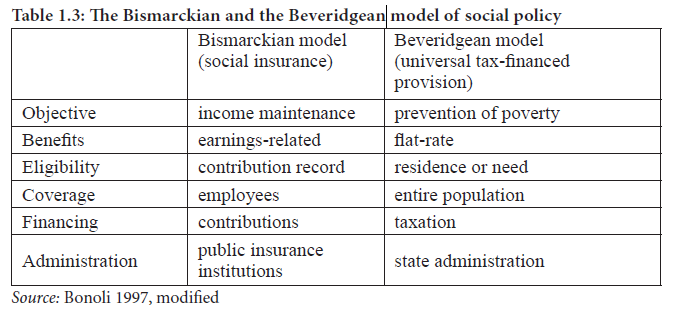 [Speaker Notes: Existuje i ve čtyřdimenzionálním uspořádání]
Klasifikace – Titmuss (70. léta)
Reziduální - liberální (soukromé, resp. veřejný solidární základ bez zásluhové složky)
Pracovně – výkonnostní - korporativní (systém založený na „dohodě“ zaměstnance a zaměstnavatele, resp. hmotná nouze)
Institucionální (provázaný systém garantovaný státem s diverzifikovanými zdroji)
Klasifikace Evropského soc. státu
Severský model
Kontinentální (křesťanskodemokrat.) model
Anglosaský model
Středomořský model
HLAVNÍ ZÁSADY KOORDINACE SOC. ZABEZPEČENÍ V EU
JEDNOTNOST - Nikdy se na vás nevztahuje systém více zemí najednou. Příspěvky proto také platíte jen v jedné zemi. O tom, čí systém se na vás bude vztahovat, rozhodnou orgány sociálního zabezpečení. V tomto ohledu si nemůžete sami vybrat.
NEDISKRIMINACE - Máte tatáž práva a tytéž povinnosti jako státní příslušníci země, ve které máte pojištění. V tom spočívá zásada rovného zacházení neboli zásada nediskriminace.
ZÁSLUHOVOST - Když žádáte o určitý typ dávky, zohlední se v případě potřeby i předcházející období, během kterého jste byli pojišteni, pracovali jste nebo pobývali na území jiných zemí.
PŘEVODITELNOST - Pokud máte nárok na výplatu určité dávky v jednom státě, obvykle je možné, aby vám byla vyplácena i tehdy, pokud žijete ve státě jiném. Tento princip se nazývá zásada převoditelnosti.
ZDROJE
www.mpsv.cz – mezinárodní vztahy
Evropská sociální charta - http://www.mpsv.cz/cs/1132
Evropský zákoník sociálního zabezpečení - http://www.mpsv.cz/files/clanky/1286/ezsz.pdf
Listina základních práv EU - http://eur-lex.europa.eu/LexUriServ/LexUriServ.do?uri=OJ:C:2010:083:0389:0403:CS:PDF 
Přehled sociálních systémů z pohledu uživatele (AJ): http://ec.europa.eu/social/home.jsp?langId=cs
Stránky Evropské komise https://ec.europa.eu/social/main.jsp?catId=849&langId=cs
Publikace o EU - Neil Nugent: http://www.amazon.com/Government-Politics-European-Union-Edition/dp/0230241182
Tomeš, Obory sociální politiky, Portál 2011
GOLINOWSKA, Stanisława; HENGSTENBERG, Peter; ŻUKOWSKI, Maciej (ed.). Diversity and commonality in European social policies: the forging of a European Social Model. Wydawnictwo Naukowe Scholar, 2009.